All India Institute of Speech & Hearing
LIBRARY& INFORMATION CENTRE
WELCOMES
NAAC PEER TEAM
Information Resources
Print books
Print journals 
Print journal archive 
E-books 
E-journals 
E-Journal archive
Standards
Online Databases 
AIISH Publications
CD-ROMs 
Rare Books
Major Infrastructure & Facilities
Integrated Library Management System
Computer Centre
Electromagnetic Security System
Exclusive Website
Institutional Repository
Language Lab
Spacious Reading Halls
Web OPAC
Web Server
Information Services
Book circulation 
Plagiarism detection 
Reference management 
Remote login
ISBN service
Scholarly writing support
ERMED
N-LIST
WORKSHOPS & TRAINING
Electronic Information Resources & Services
Plagiarism and Academic Integrity 
Academic Writing
Reference Management Software
Searching Online databases
Scholarly writing support tool
Orientation Programmes 
Open Elective Course, 3rd Semester PG, UoM
Research Projects..
E-JAIISH
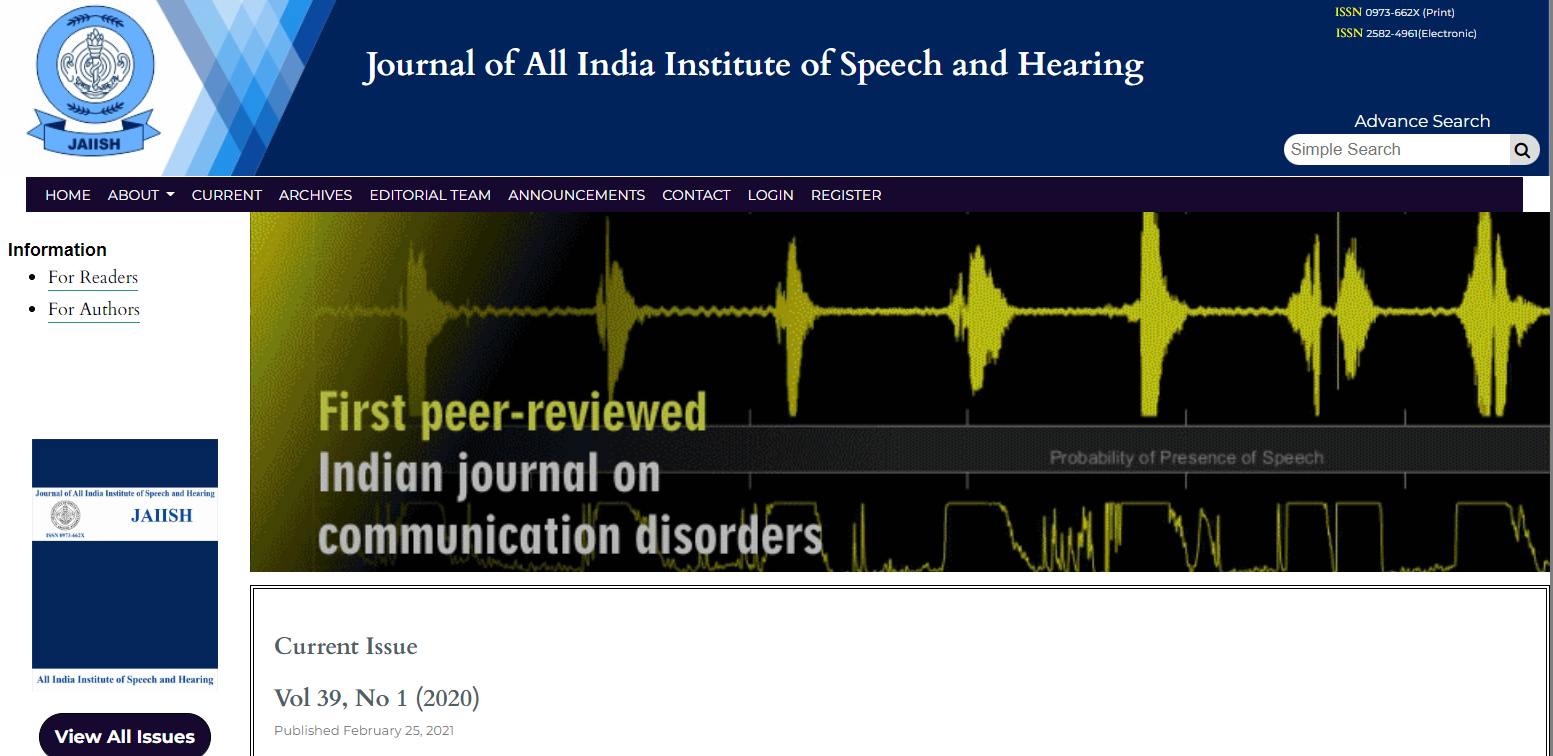 …Research Projects…
Indian Literature Database on Communication Disorders
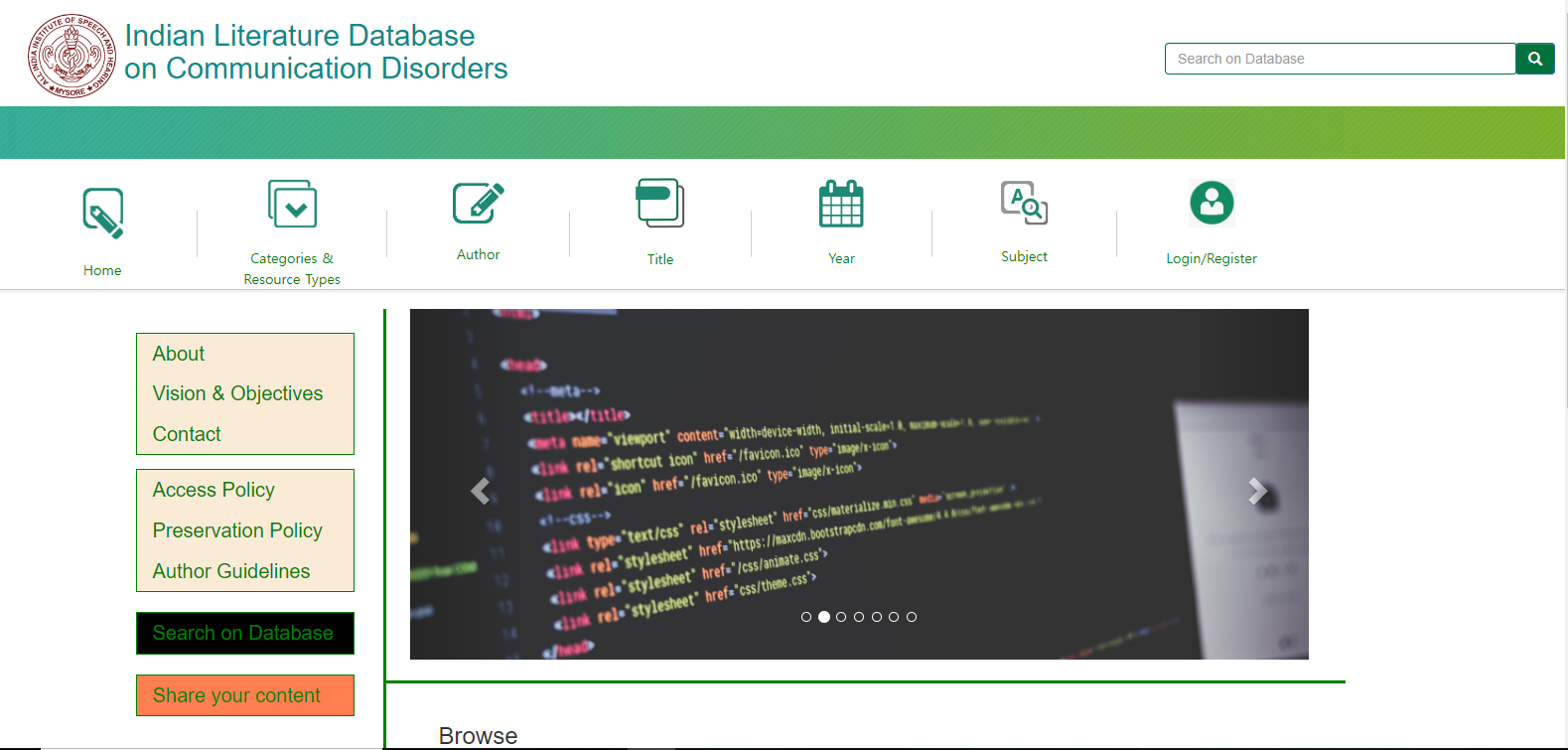 …Research Projects…
Library Webportal
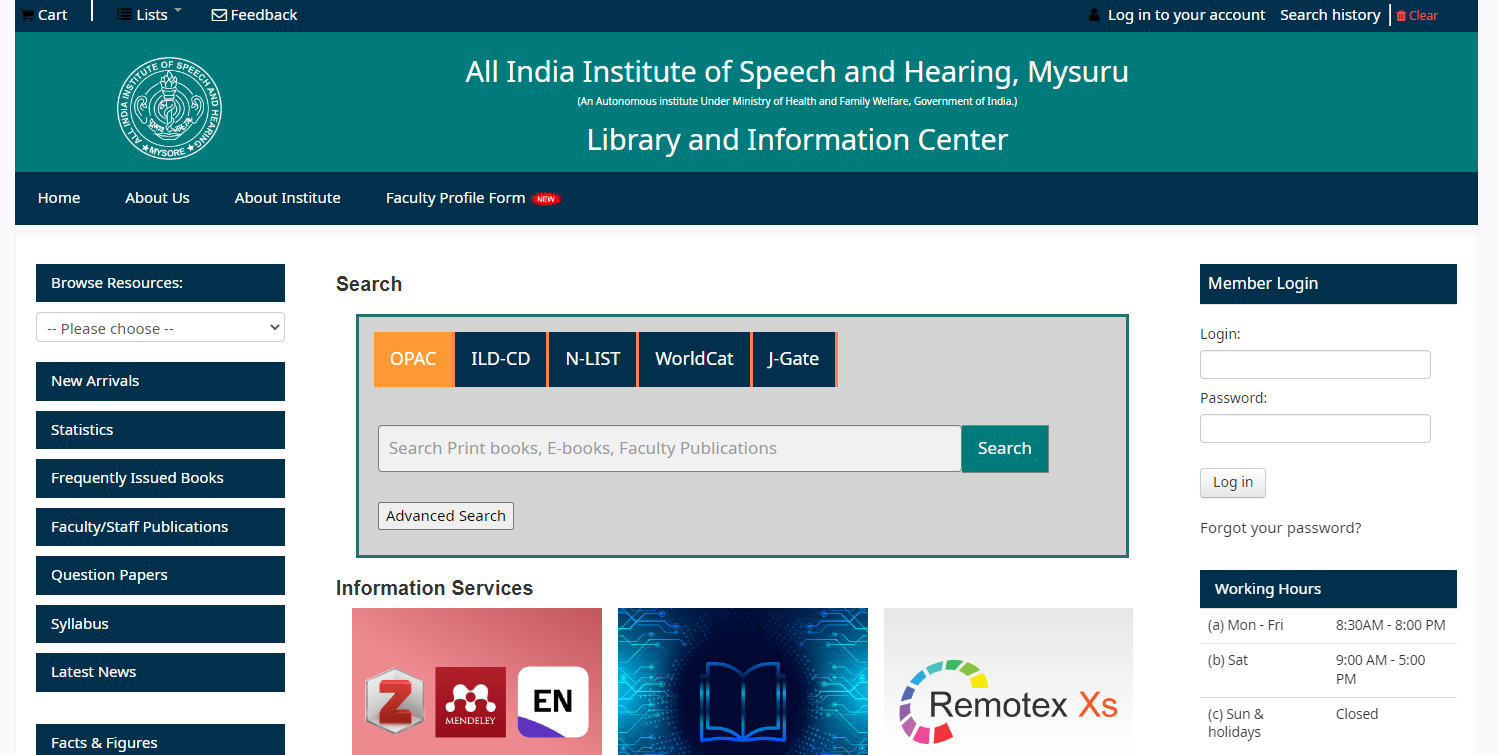 …Research Projects…
WEB OPAC
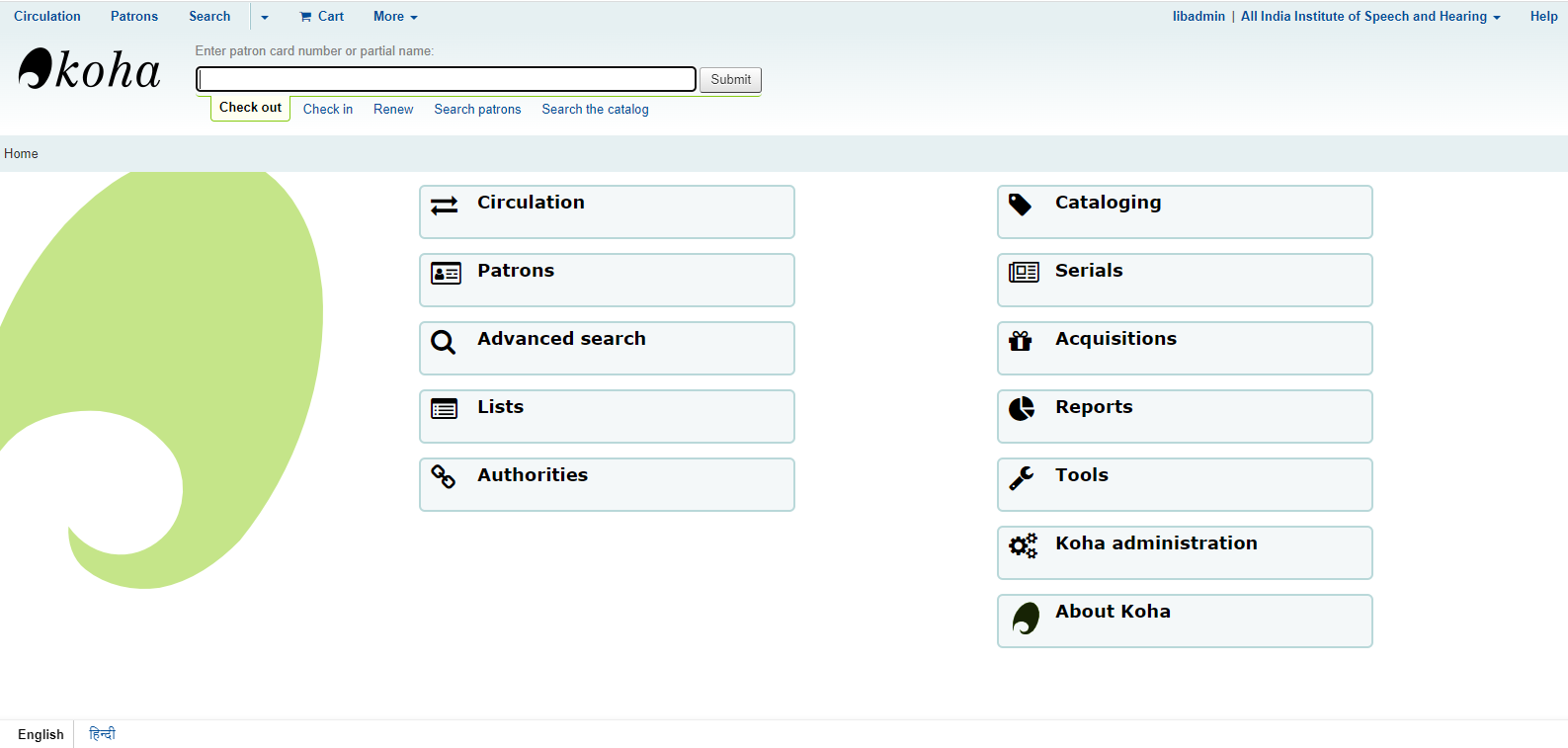 …Research Projects…
E-Learning Platform
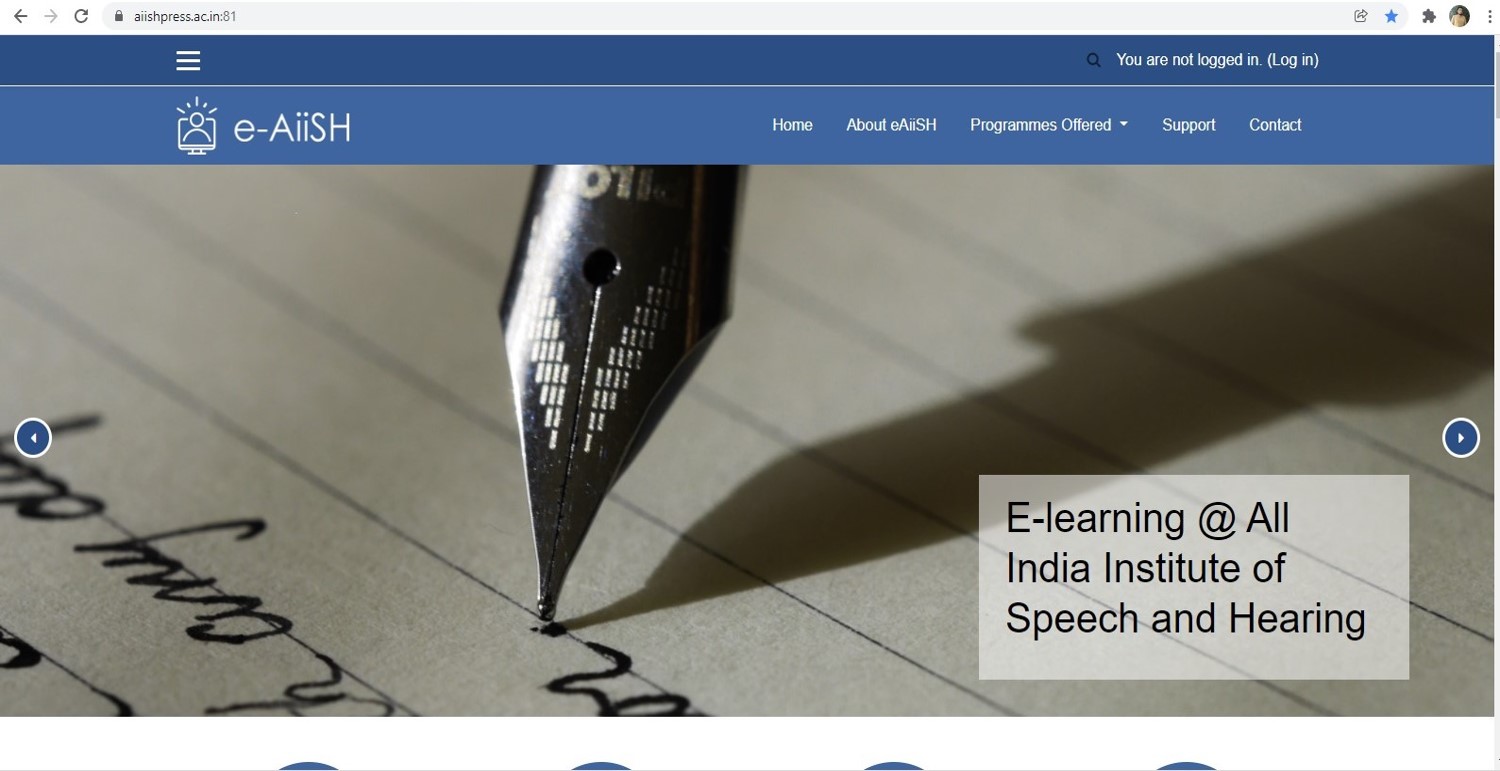 Personnel
Core Team
1) Dr.Shijith Kumar C,  (Library & Information Officer)
2) Mr. Nandeesha, B, (Asst. Library & Information Officer)
3) Mr. Nidheesh David Kuruvila, (Sr. Library & Information Assistant)
4) Mr. Nanjunda Swamy, M. (Sr. Library & Information Assistant)
5) Mr. Lokesh, P, (Assistant Grade-III)
Support
1) Mr. Mahendra, Clerical Assistant (Out Source- Contract)
2) Ms. Bhanu, Clerical Assistant (Out Source- Contract)
3) Mr. Hanumantha, MTS (Out Source- Contract)
4) Mr. Suresh, MTS (Out Source- Contract)
5) Ms. Rekha, MTS (Out Source- Contract)
6) Mr. Pradeep, MTS (Out Source- Contract)
Future Plans
Massive Open Online Courses- MOOCs

Multimedia Repository

Research Data Repository
SWOT ANALYSIS
Strength
Dedicated Staff
Availability of Fund
Support from Authority
Weakness
Lack IT Professionals
Threat
Lack of Indian Resources in the field
Reduced physical visit
Opportunity
National Information Centre on Communication Disorders
THANK YOU